Marriage, Divorce, and Remarriage
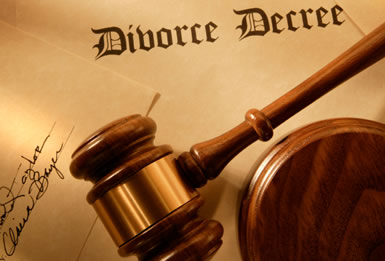 Matthew 19:3-12
Subject needs to be studied
Subject needs to be studied
Over half of all marriages end in divorce.
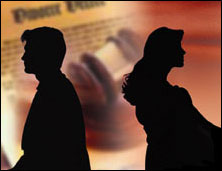 Subject needs to be studied
Over half of all marriages end in divorce.
Less than 60% of all children live with both biological parents.
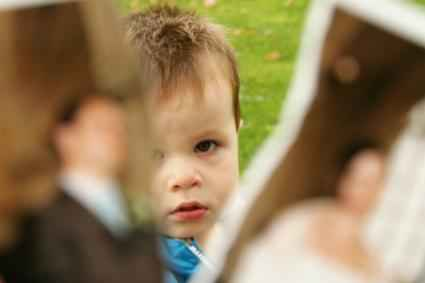 Subject needs to be studied
Over half of all marriages end in divorce.
Less than 60% of all children live with both biological parents.
Half of all marriages                                                     today involve at least                                                  one party who has                                                           been married before.
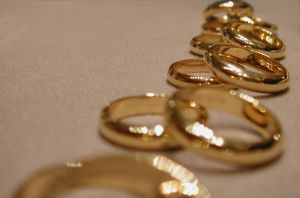 Subject has affected the Lord’s church
Many prospects for the gospel are in adulterous marriages.
Some preachers and churches teach error on the subject.
Churches split over this issue.
Souls will be lost over this issue.
1. Marriage as defined by God - vs. 4-5



“In the beginning…”
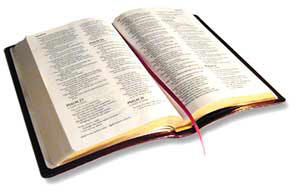 Man has a law for marriage.
The legal status, condition, or relationship that results from a contract by which one man and one woman, who have the capacity to enter into such an agreement, mutually promise to live together in the relationship of husband and wife in law for life, or until the legal termination of the relationship.
Marriage is a legally sanctioned contract between a man and a woman. Entering into a marriage contract changes the legal status of both parties, giving husband and wife new rights and obligations.
http://legal-dictionary.thefreedictionary.com/marriage
God says marriage is a covenant.
“Yet you say, ‘For what reason?’ Because the Lord has been witness between you and the wife of your youth, with whom you have dealt treacherously; yet she is your companion and your wife by covenant” (Mal. 2:14).

A binding and solemn agreement made by two or more individuals, parties, etc., to do or keep from doing a specified thing (Webster’s).
2. God Binds the Husband and Wife - v. 6
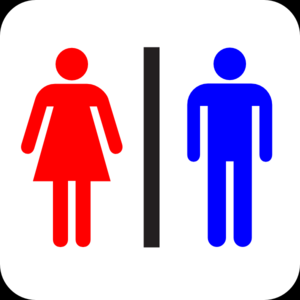 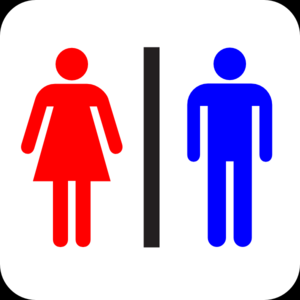 2. God Binds the Husband and Wife - v. 6
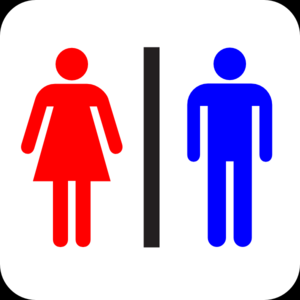 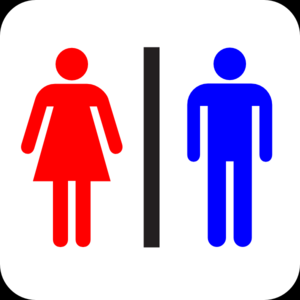 “Therefore what God has joined, let not man separate.”
2. God Binds the Husband and Wife - v. 6
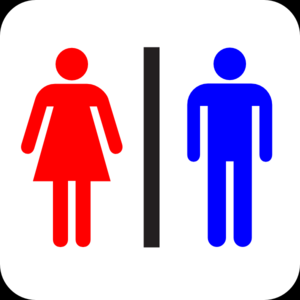 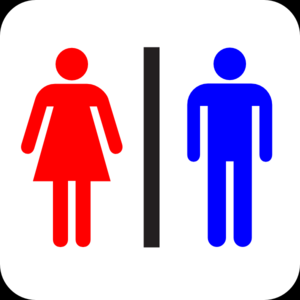 This bond (covenant) does not end in divorce. It ends in death (Rom. 7:2-3; 1 Cor. 7:39).
2. God Binds the Husband and Wife - v. 6
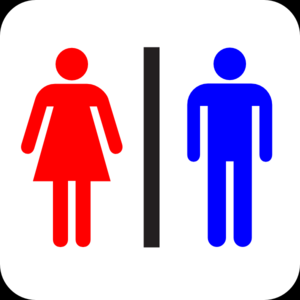 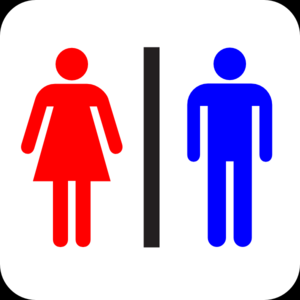 Although they were married, it was not lawful for Herod to have his brother’s wife (Mark 6:17-18).
2. God Binds the Husband and Wife - v. 6
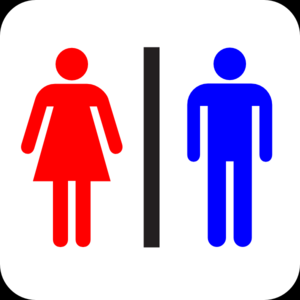 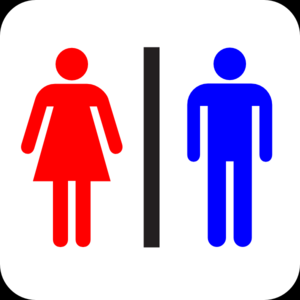 The Samaritan Woman’s “husband” was not her husband (John 4:16-18).
3. God Meant For Marriage to be Permanent  


  “They said to Him, ‘Why then did Moses command to give a certificate of divorce, and to put her away?’ 
  He said to them, ‘Moses, because of the hardness of your hearts, permitted you to divorce your wives, but from the beginning it was not so’” (Matt. 19:7-8).
4. Divorce and Remarriage Results in Adultery  

  “And I say to you, whoever divorces his wife, except for sexual immorality, and marries another, commits adultery; and whoever marries her who is divorced commits adultery” (Matt. 19:9).
4. Divorce and Remarriage Results in Adultery  
	Matthew 19:9
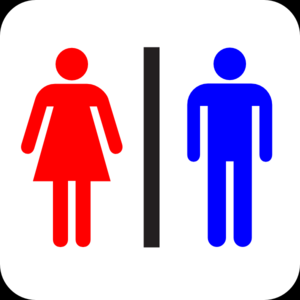 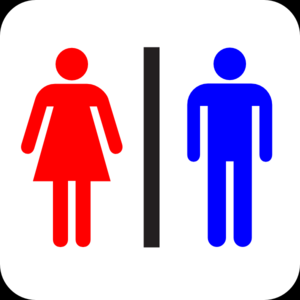 4. Divorce and Remarriage Results in Adultery  
	Matthew 19:9
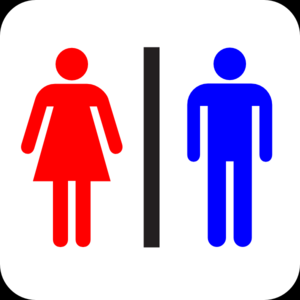 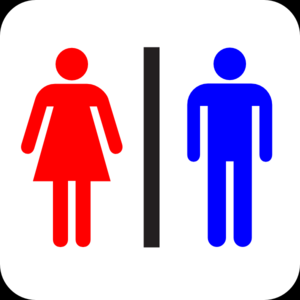 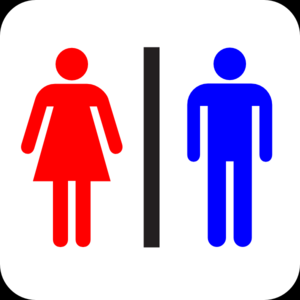 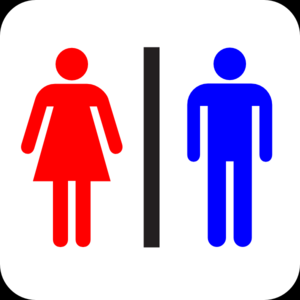 4. Divorce and Remarriage Results in Adultery  
	Matthew 19:9
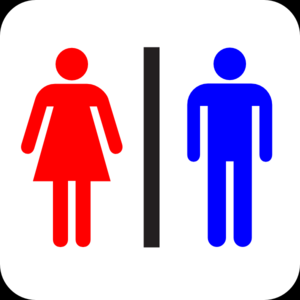 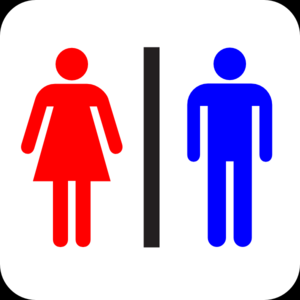 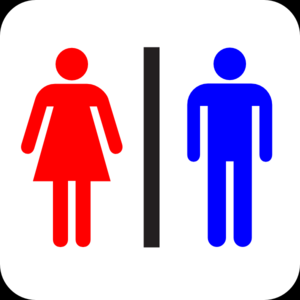 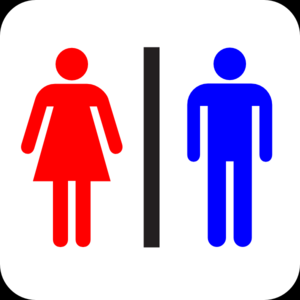 Adulterous Relationships
4. Divorce and Remarriage Results in Adultery  
	Matthew 19:9
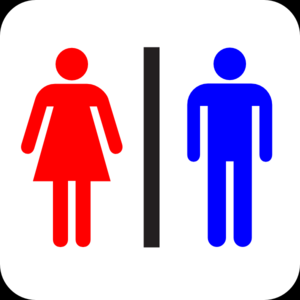 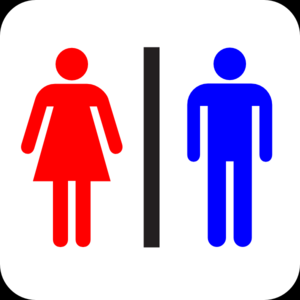 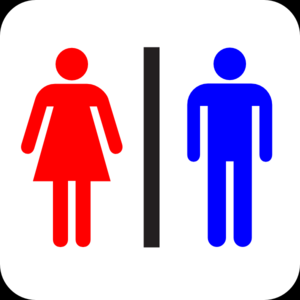 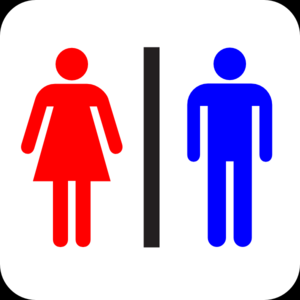 Adulterous Relationships
Because God’s Marriage Bond Still Exists
5. The One Exception  
	“except for fornication” - Matthew 19:9
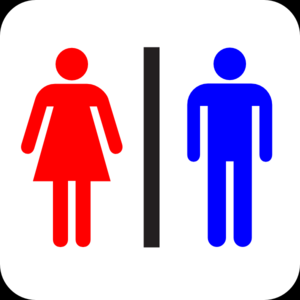 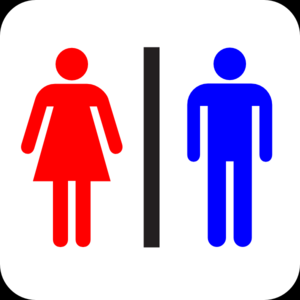 5. The One Exception  
	“except for fornication” - Matthew 19:9
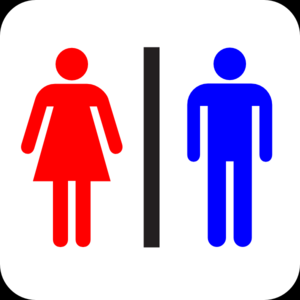 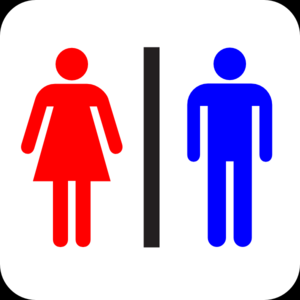 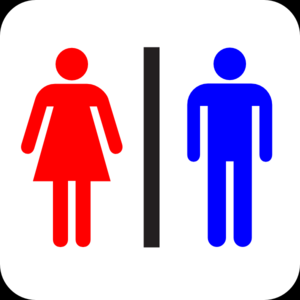 5. The One Exception  
	“except for fornication” - Matthew 19:9
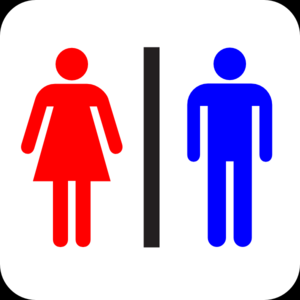 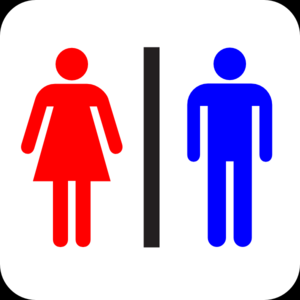 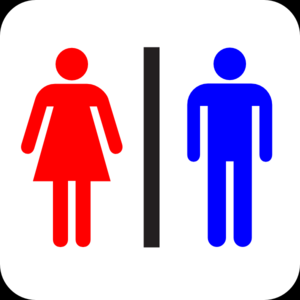 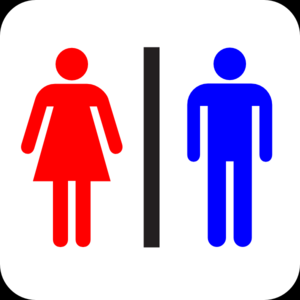 Repentance Requires One To End an  	 Adulterous Marriage
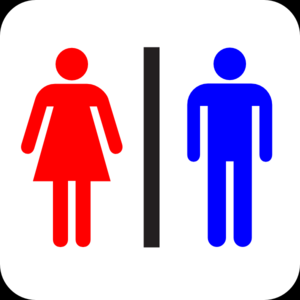 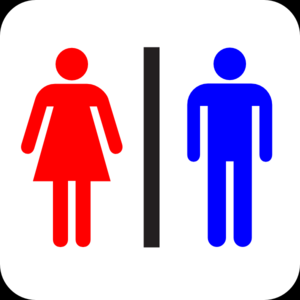 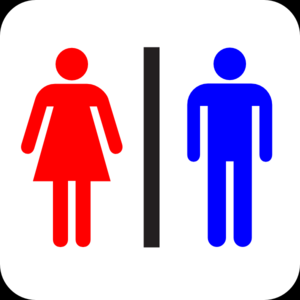 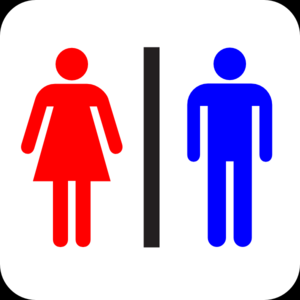 Adulterous Relationships Must End
Anticipated Objections
“I thought God hates divorce” - Malachi 2:16
“God wouldn’t break up a happy family”
He did in the past - Ezra 9-10
“This isn’t fair” - Matt. 19:10-12
Who has the right to get married?
One who has never been married
One who’s spouse has died - Rom. 7:1-3
One who divorced their spouse because of adultery - Matt. 19:9
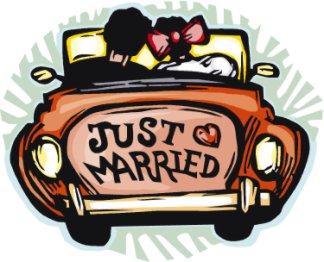 Who has the right to get married?
One who has never been married
One who’s spouse has died - Rom. 7:1-3
One who divorced their spouse because of adultery - Matt. 19:9
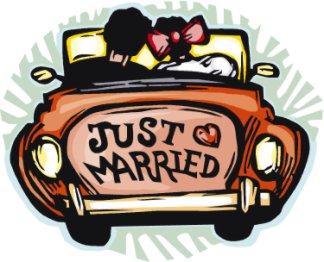 “Let us hear the conclusion of the whole matter: fear God and keep His commandments, for this is man’s all.” 
Ecclesiastes 12:13